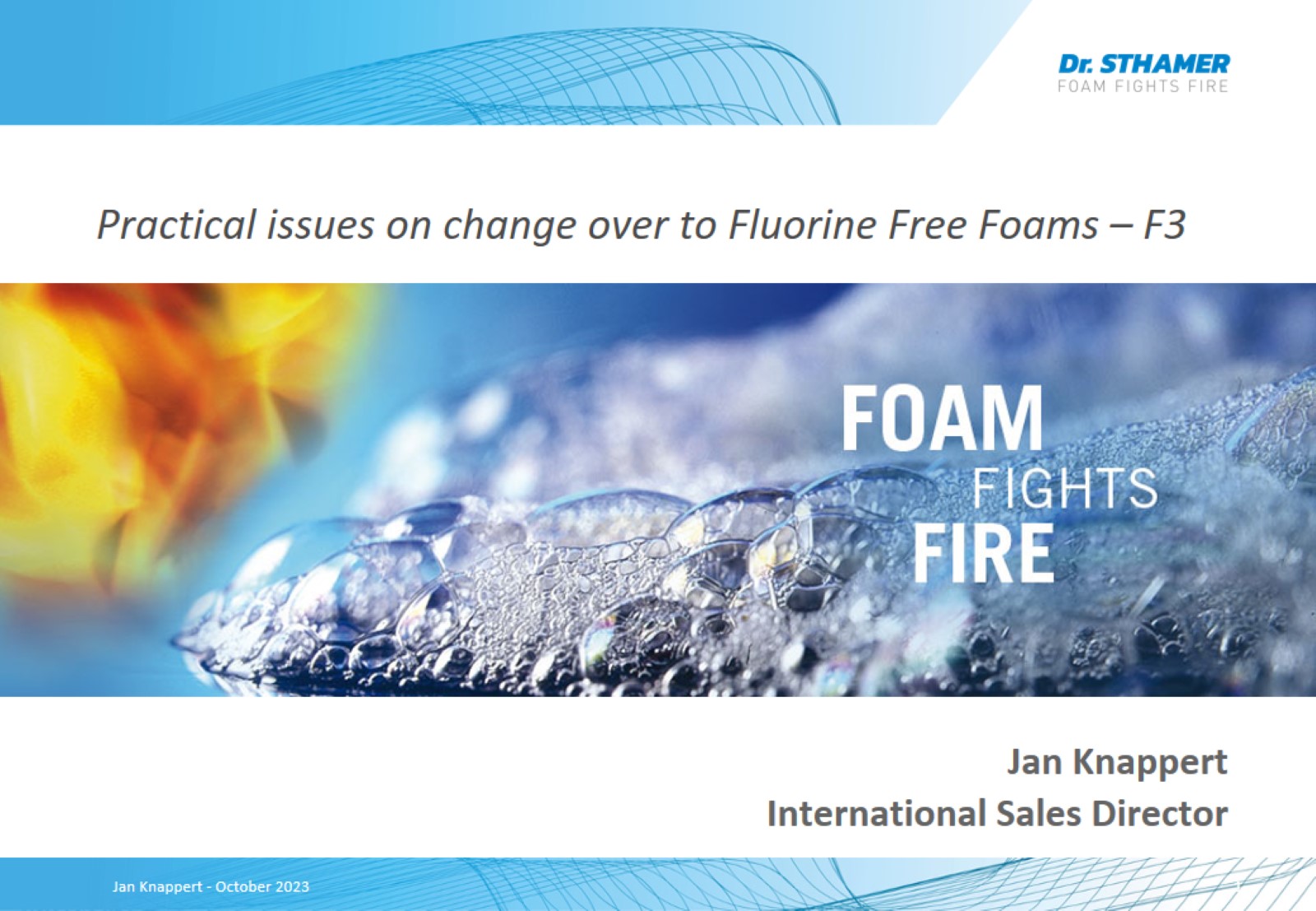 Practical issues on change over to Fluorine Free Foams – F3
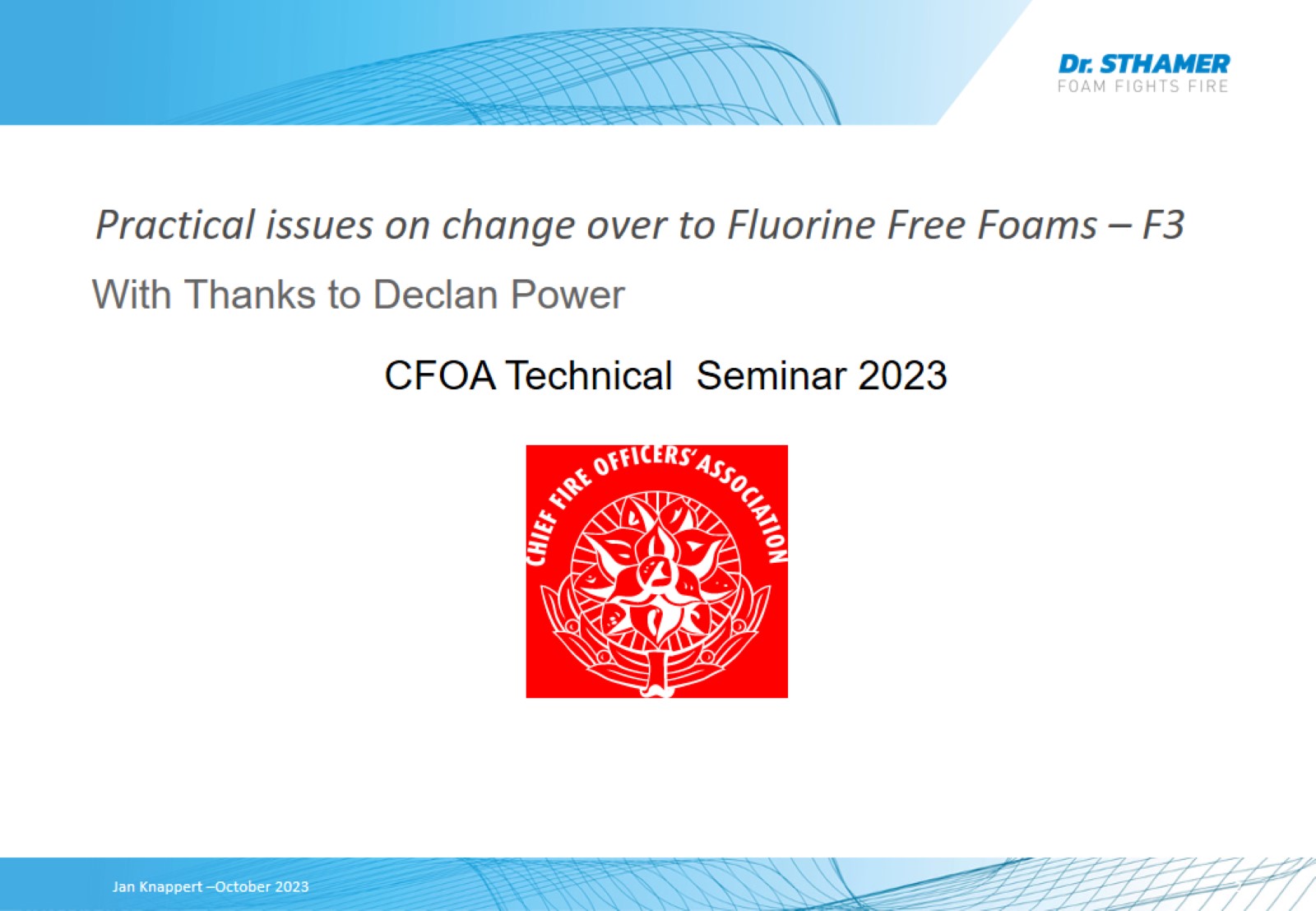 Practical issues on change over to Fluorine Free Foams – F3
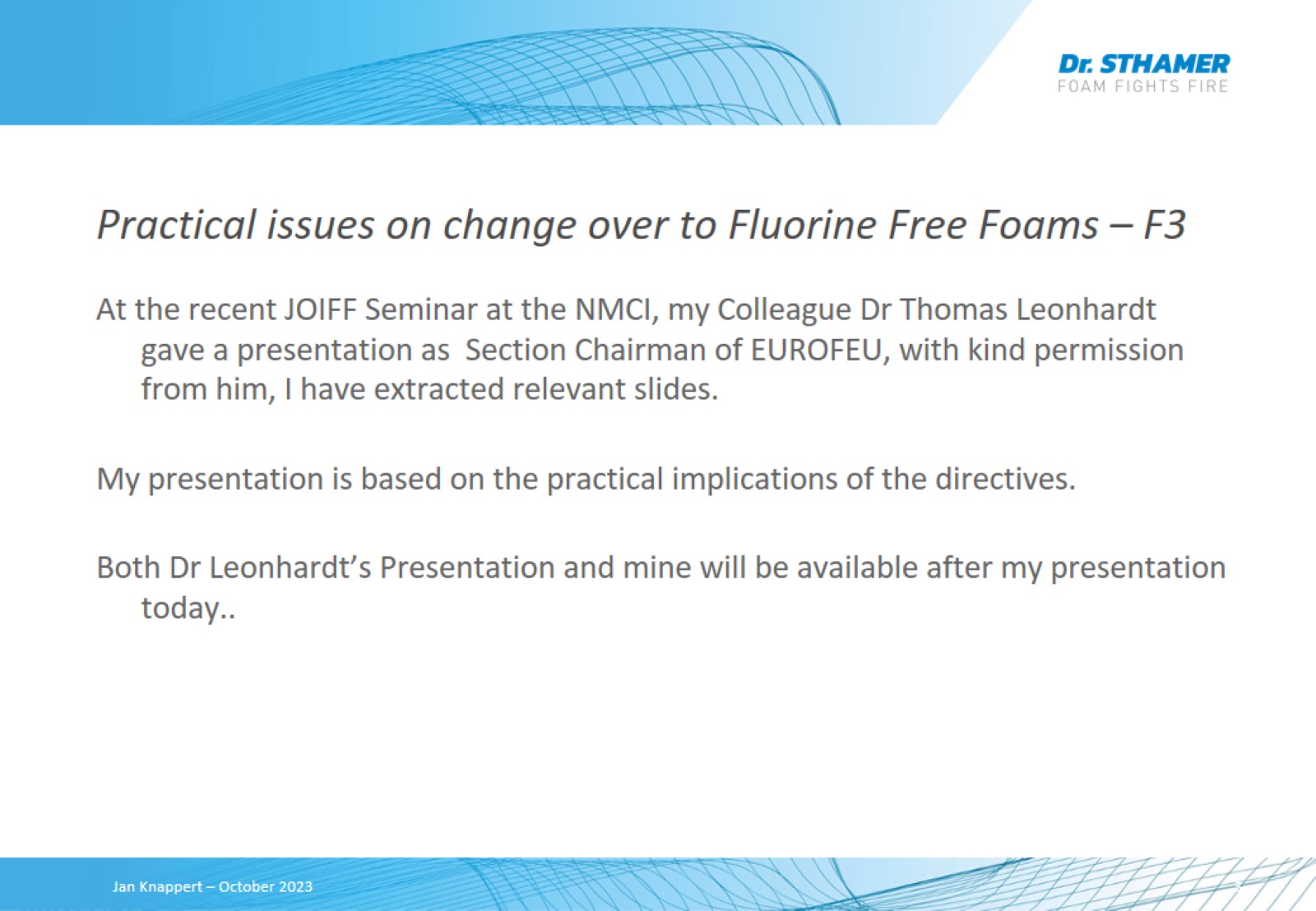 Practical issues on change over to Fluorine Free Foams – F3
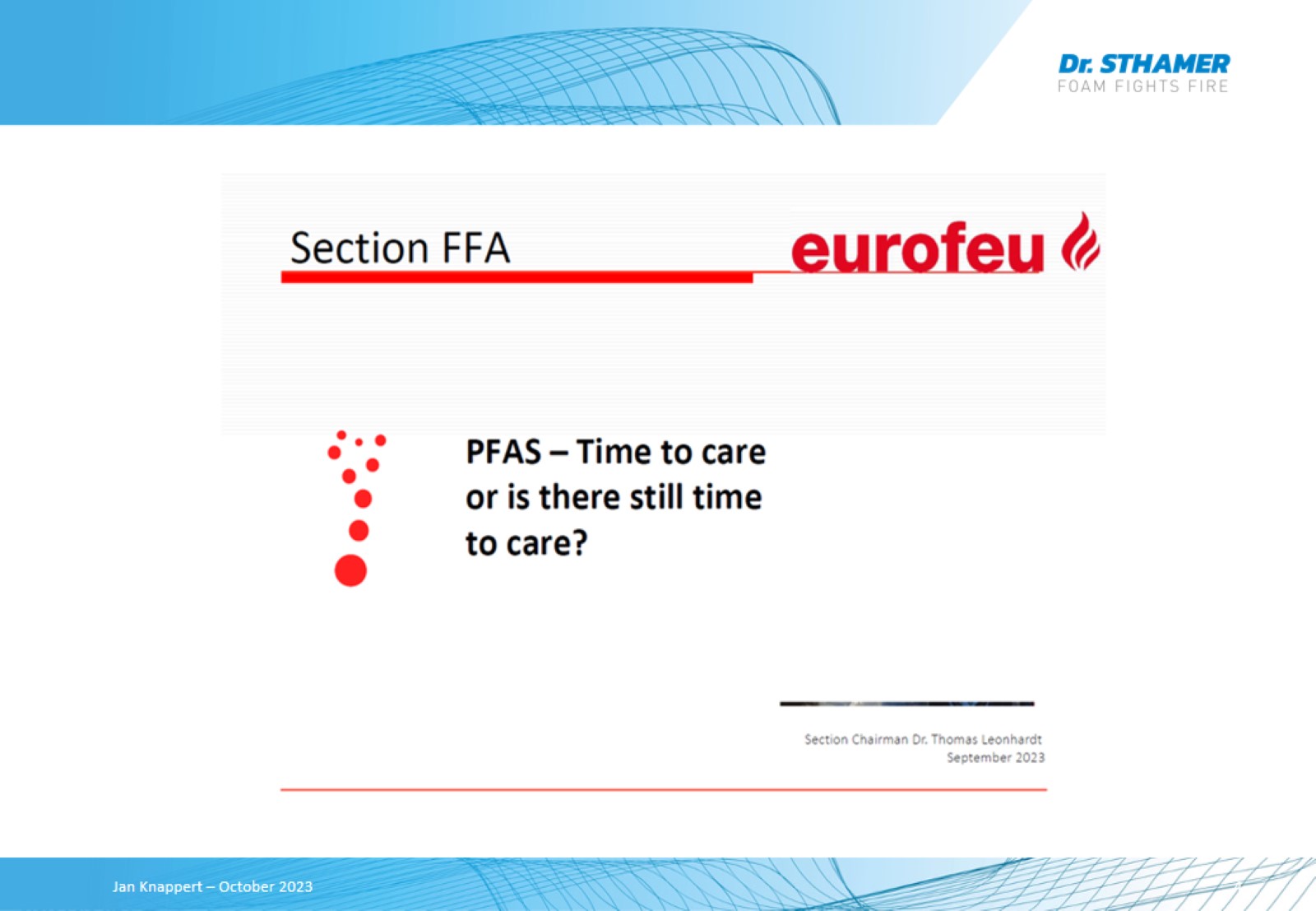 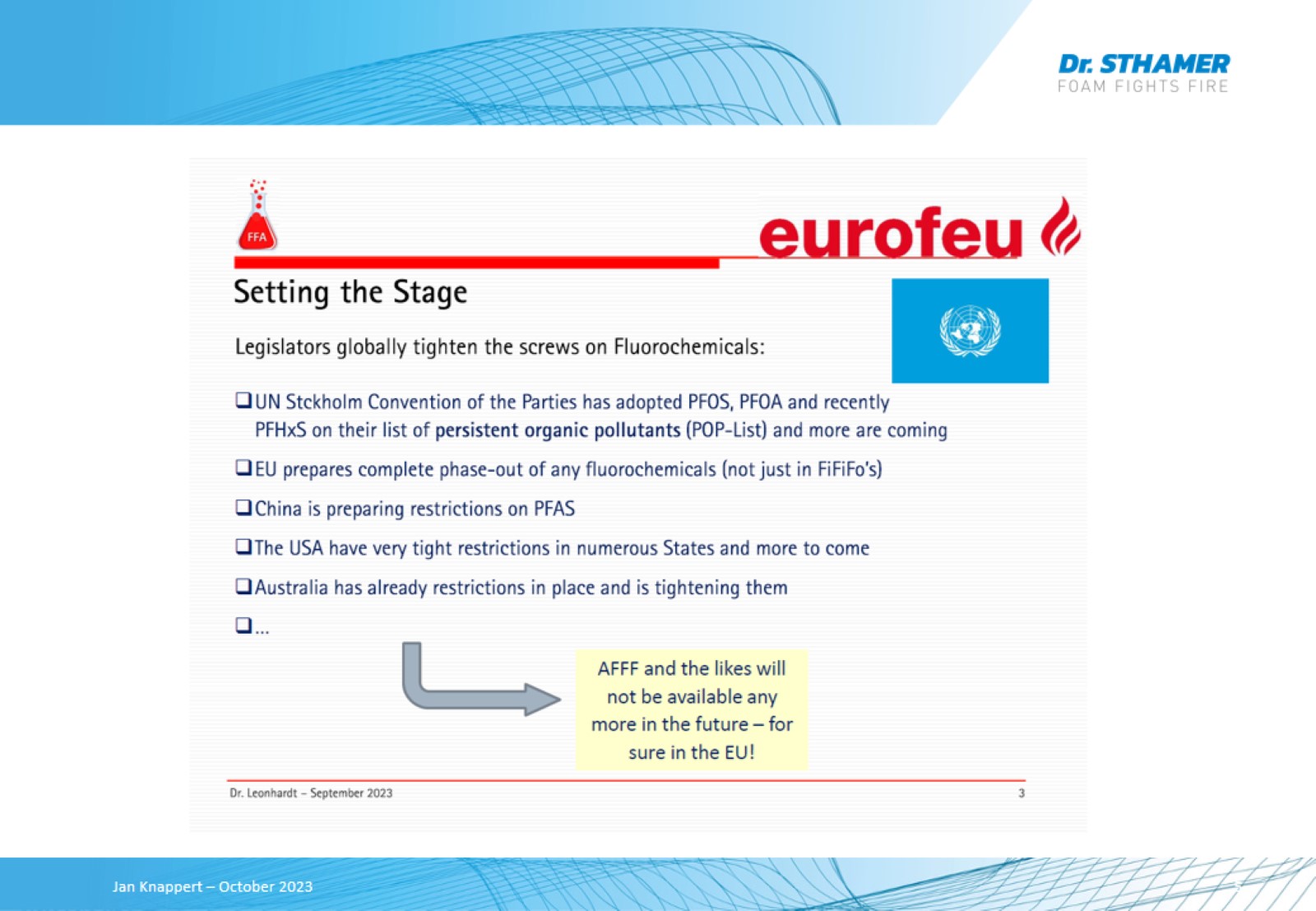 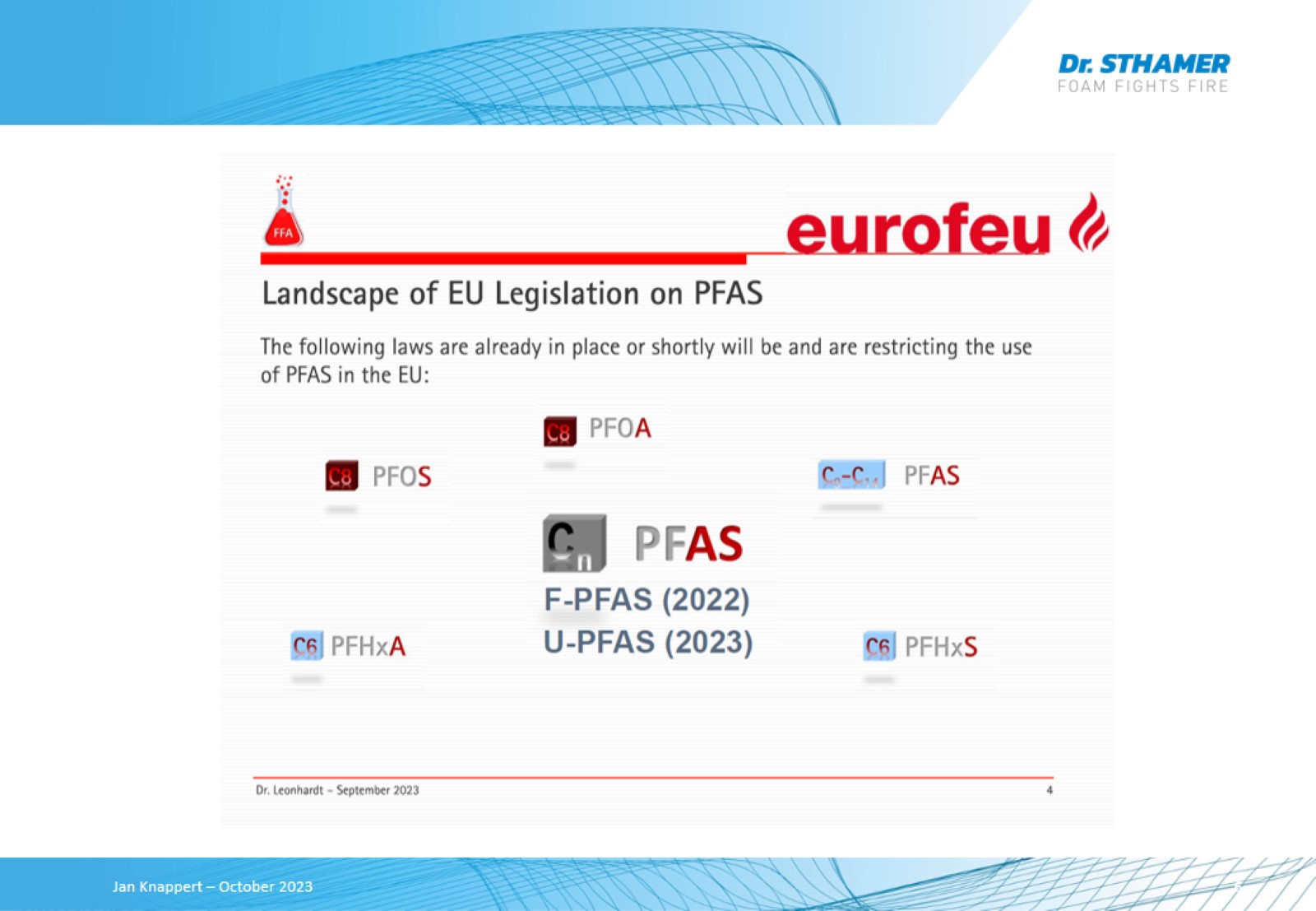 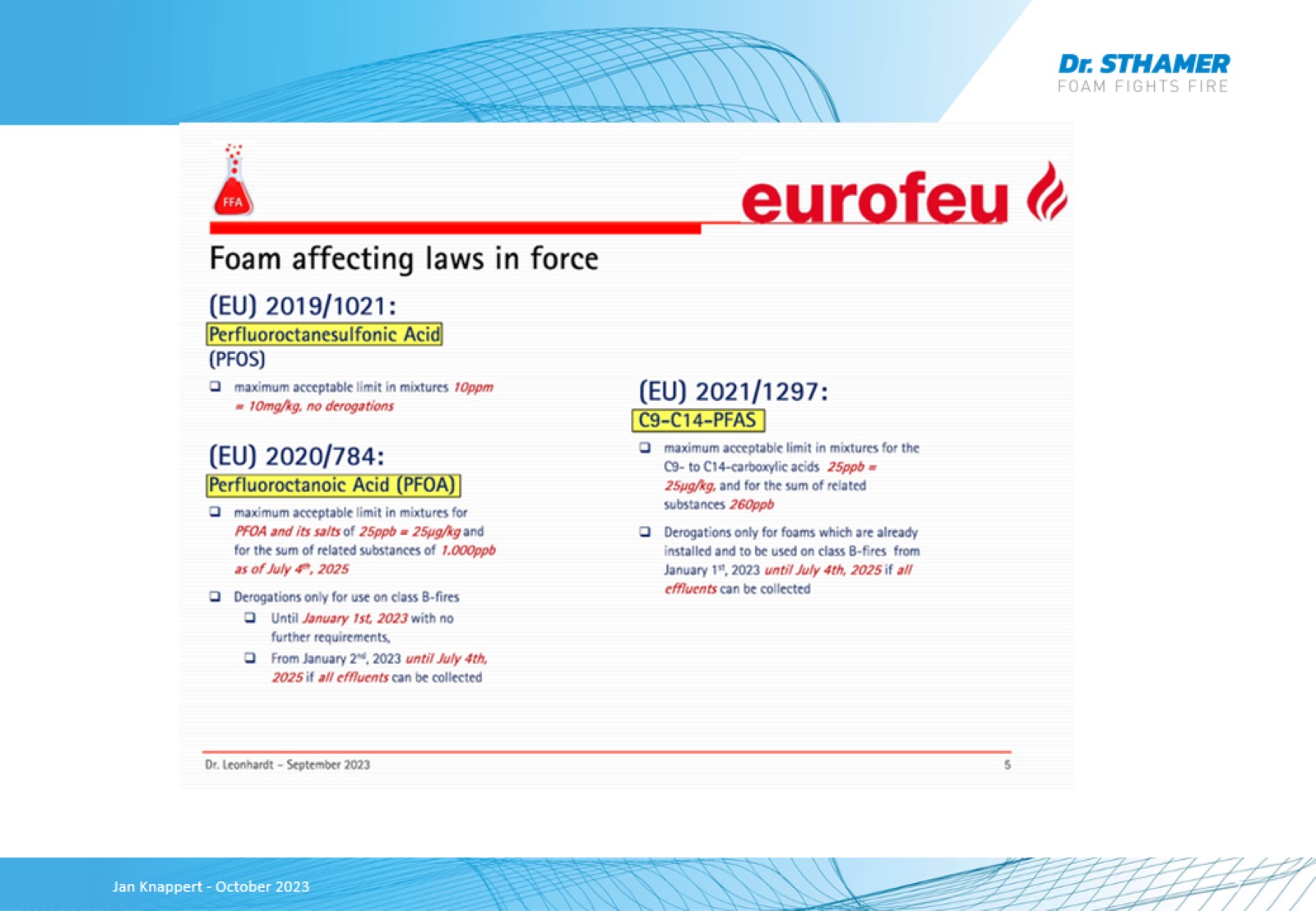 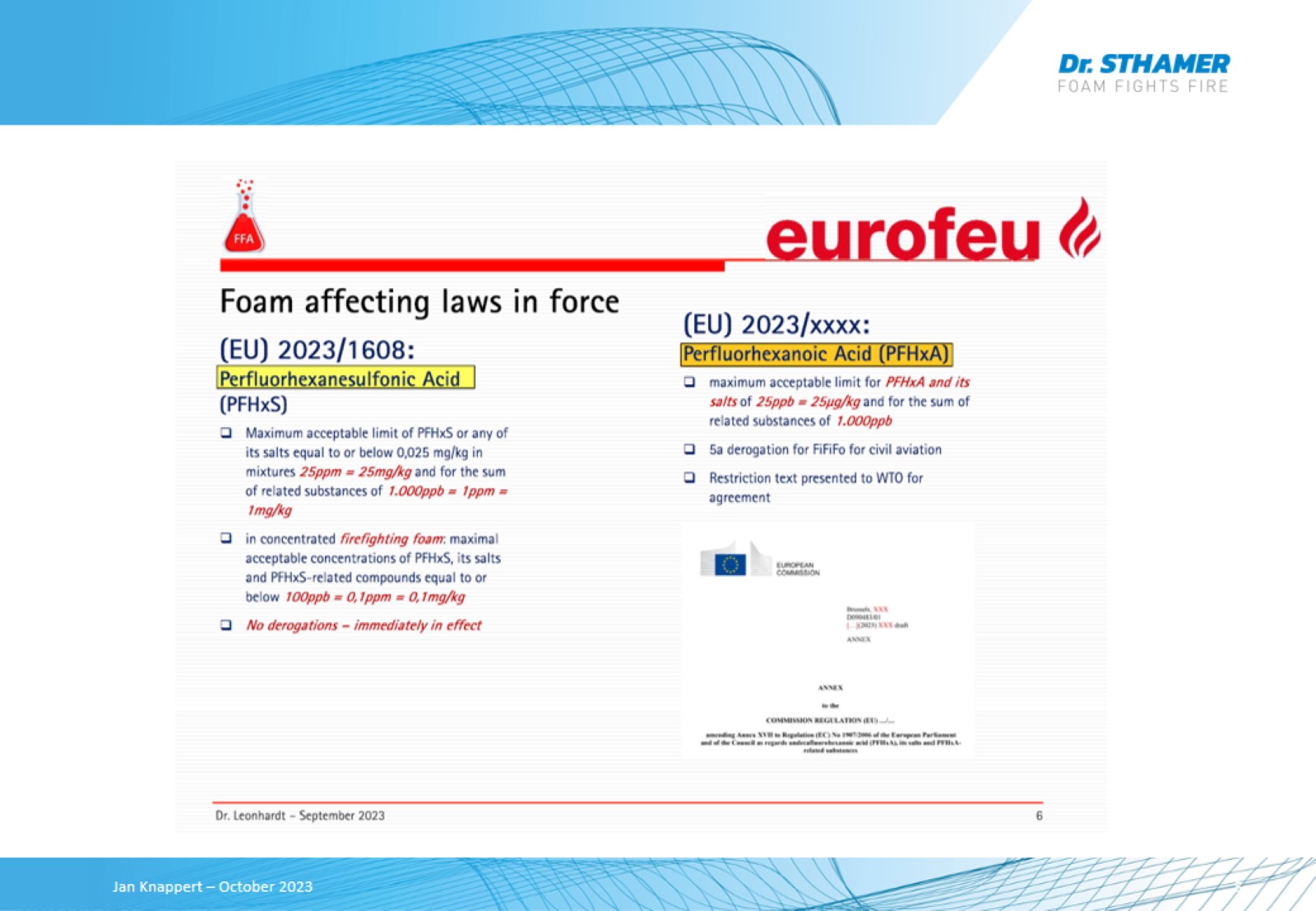 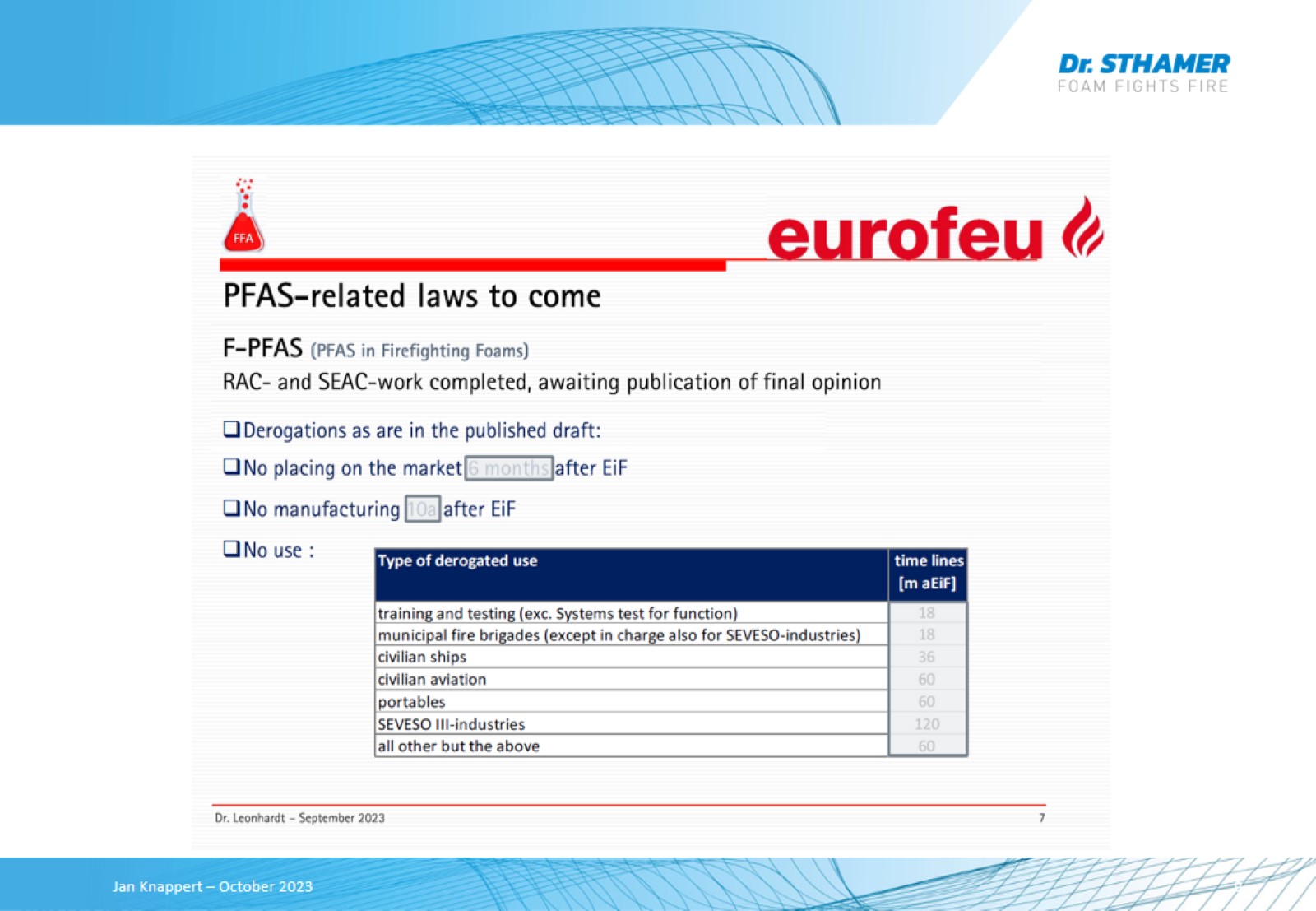 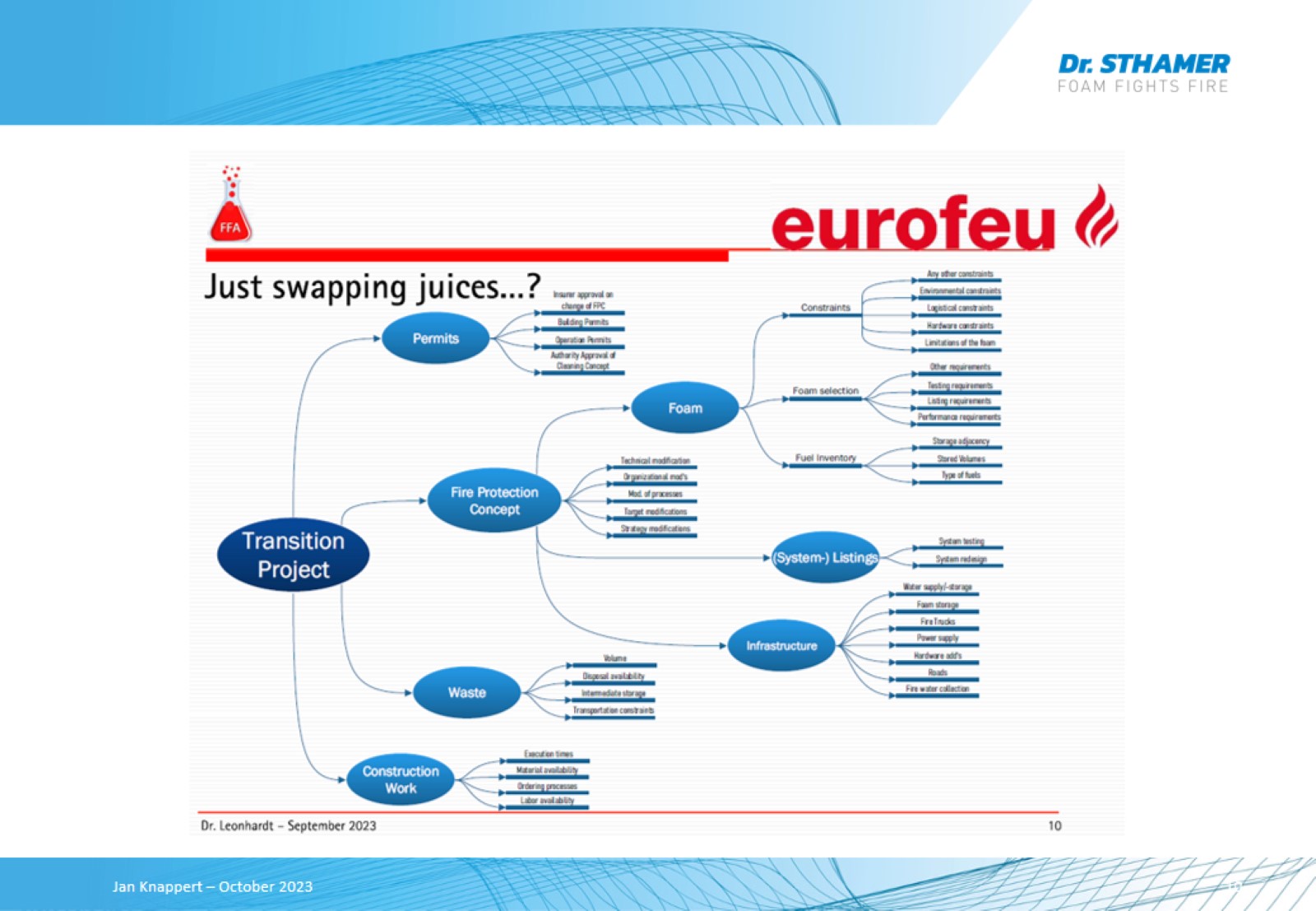 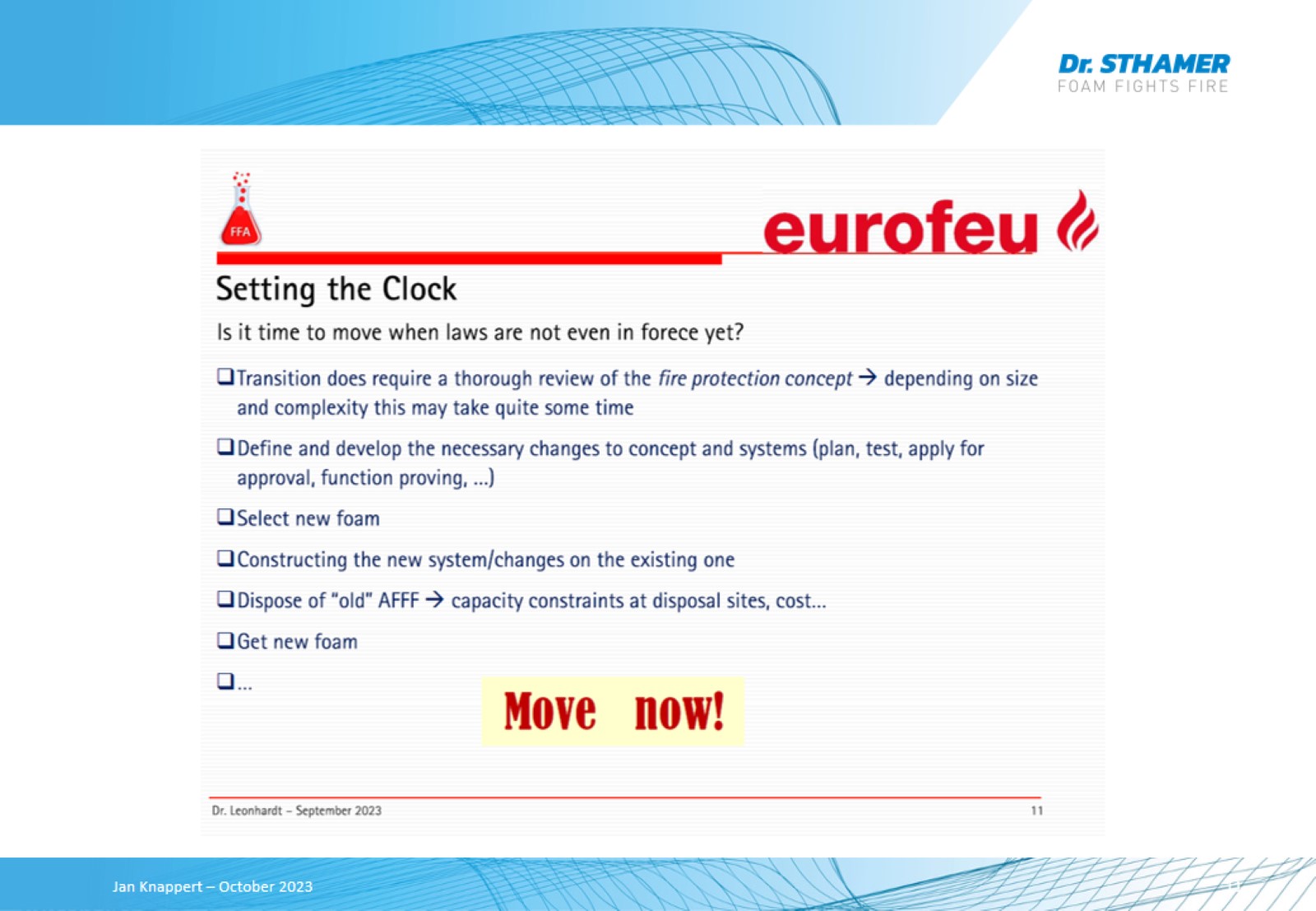 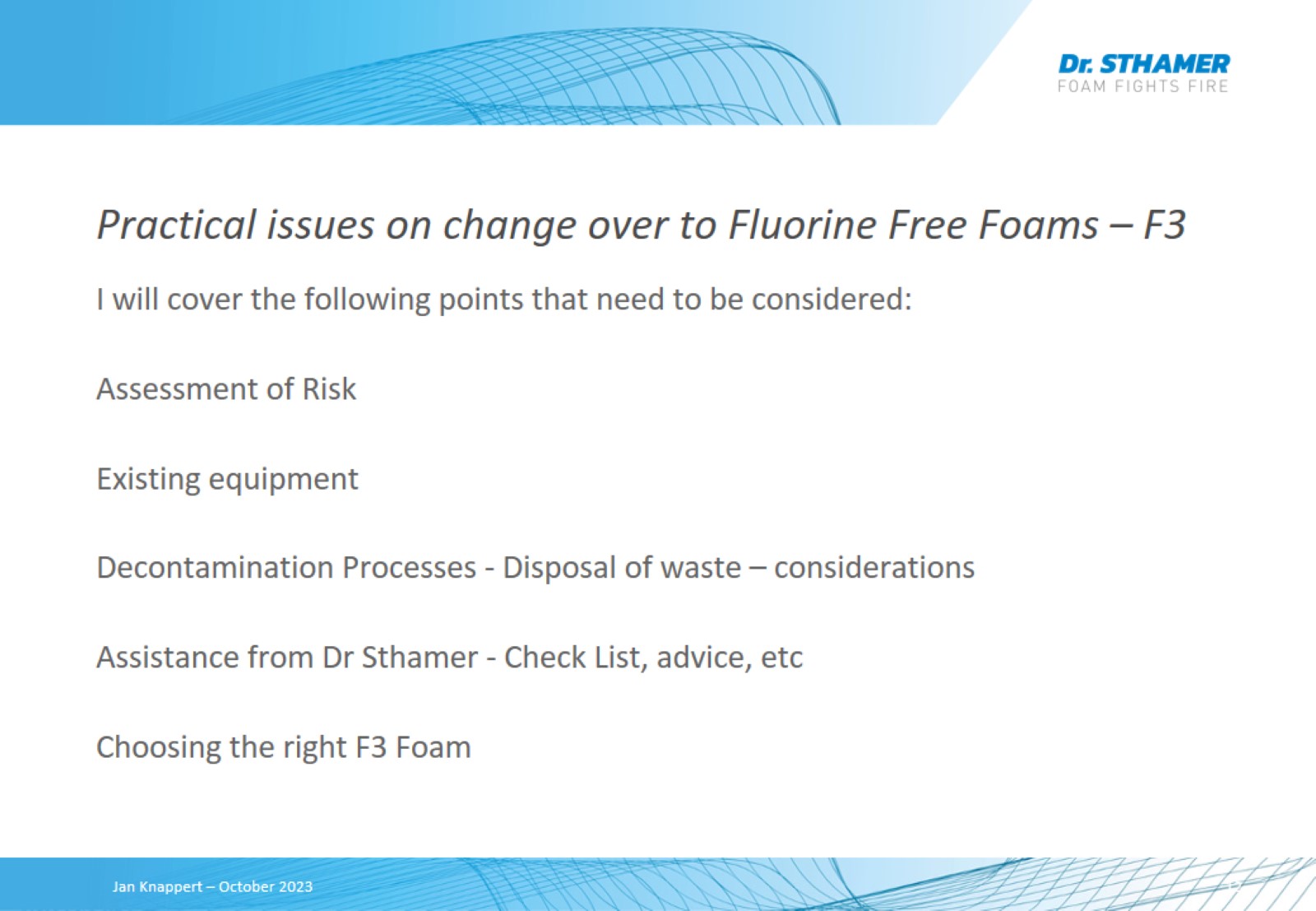 Practical issues on change over to Fluorine Free Foams – F3
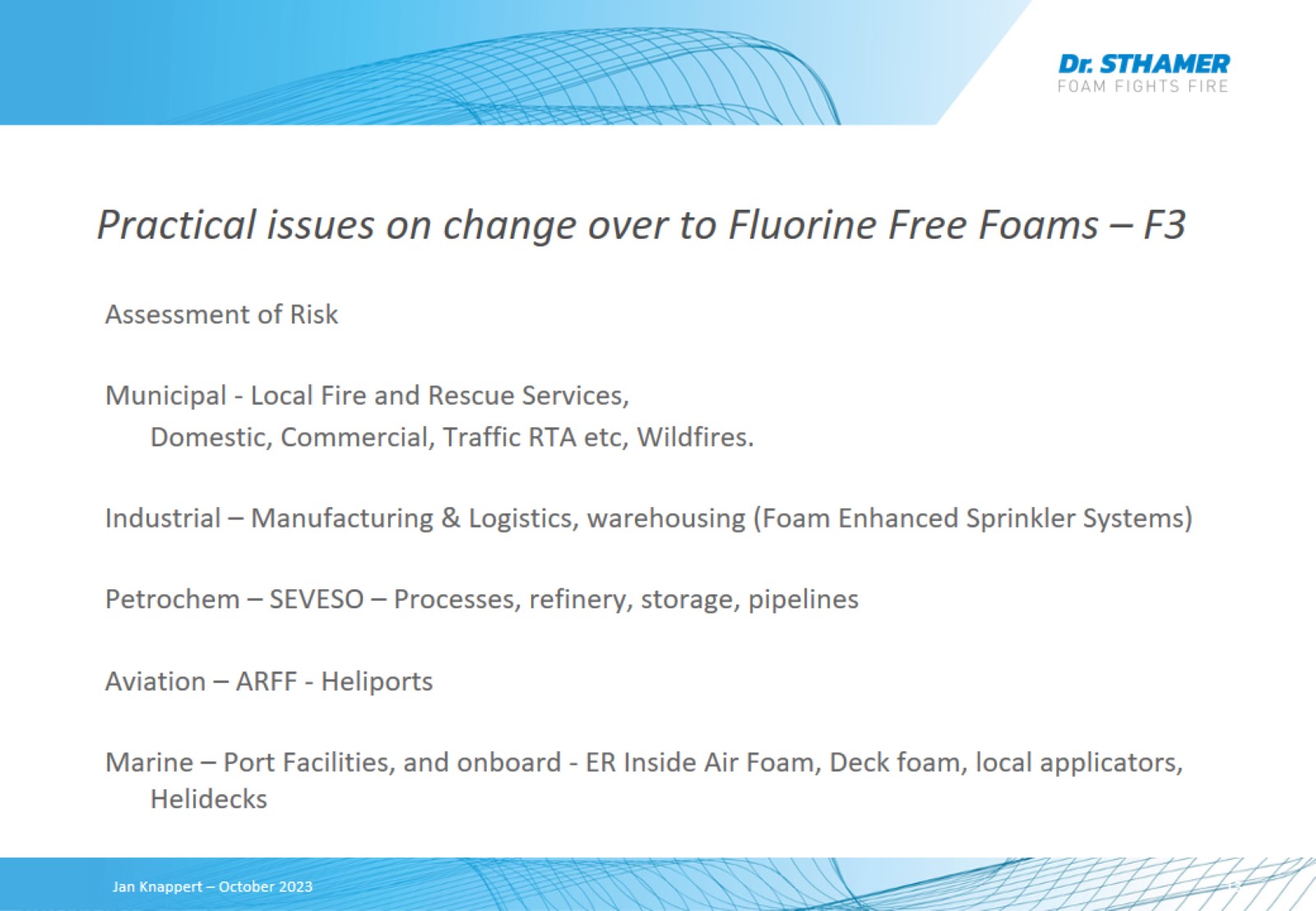 Practical issues on change over to Fluorine Free Foams – F3
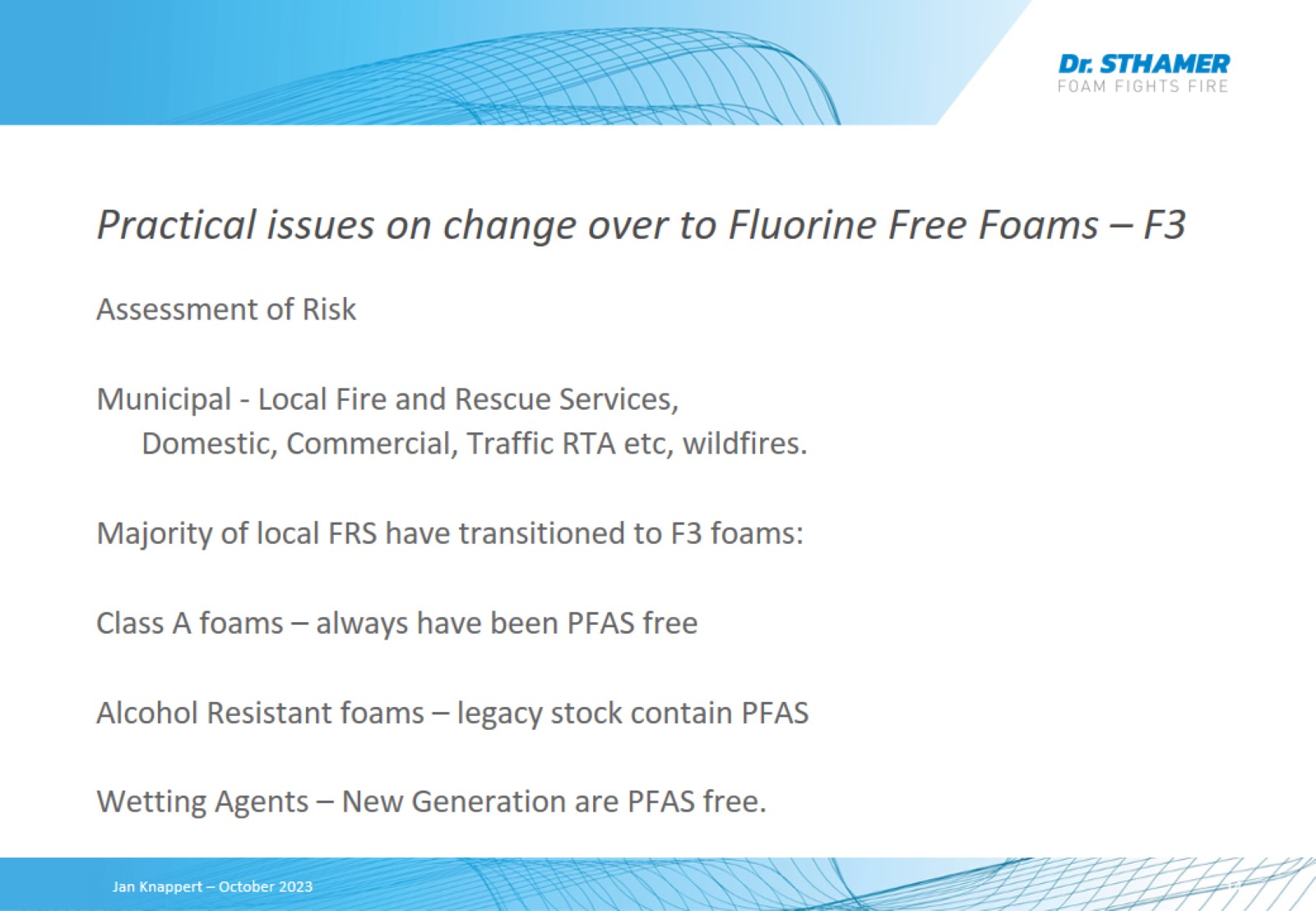 Practical issues on change over to Fluorine Free Foams – F3
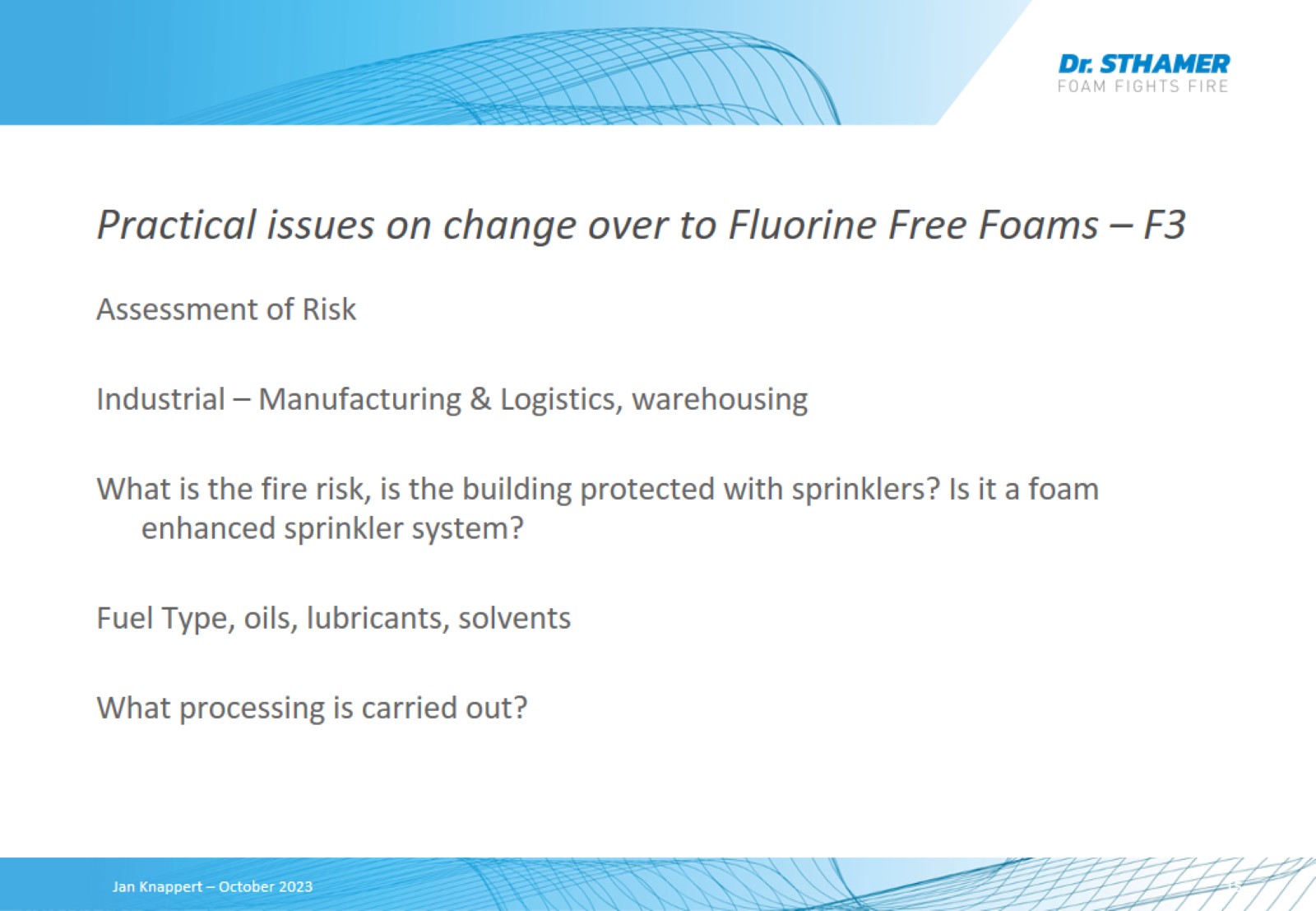 Practical issues on change over to Fluorine Free Foams – F3
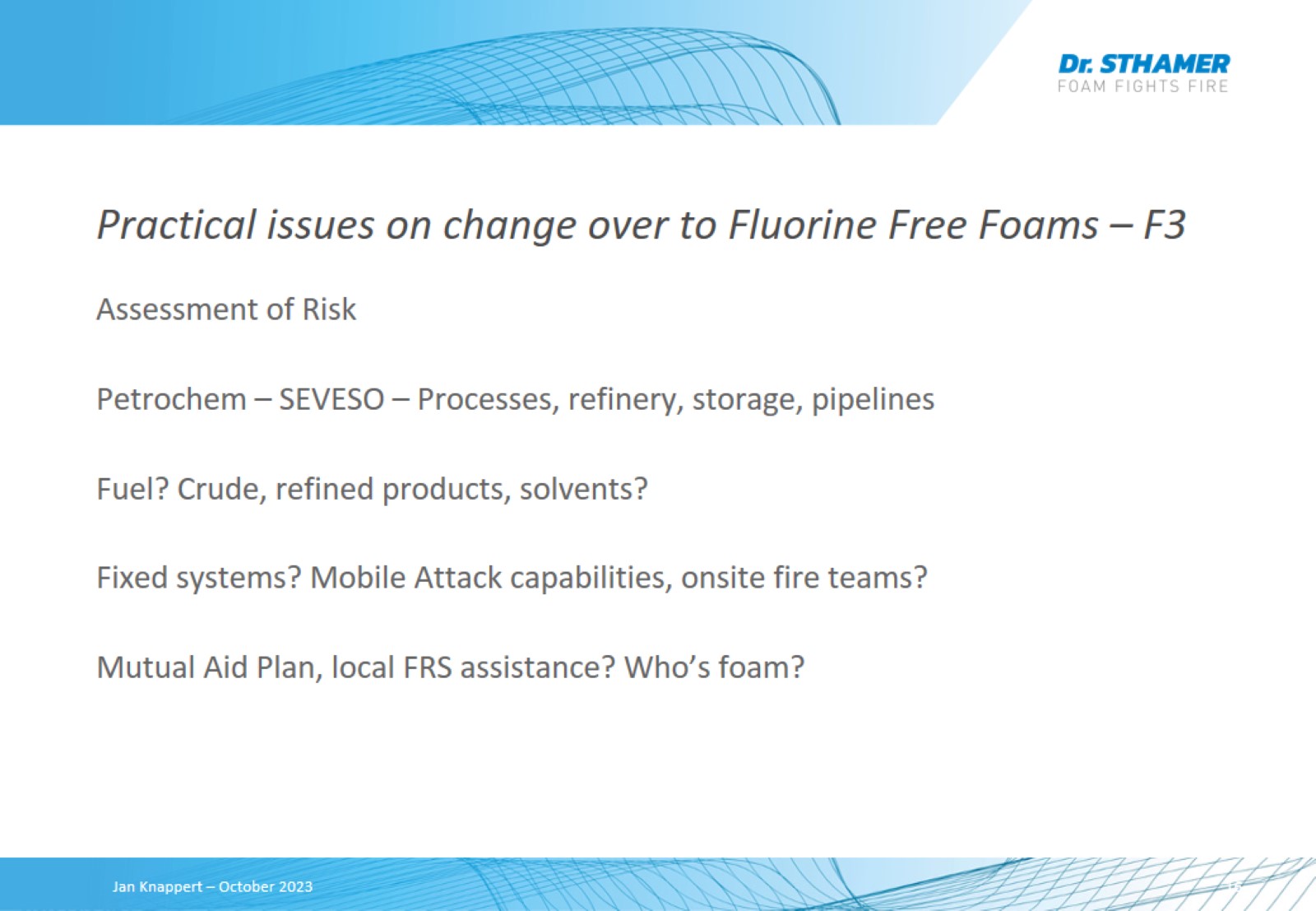 Practical issues on change over to Fluorine Free Foams – F3
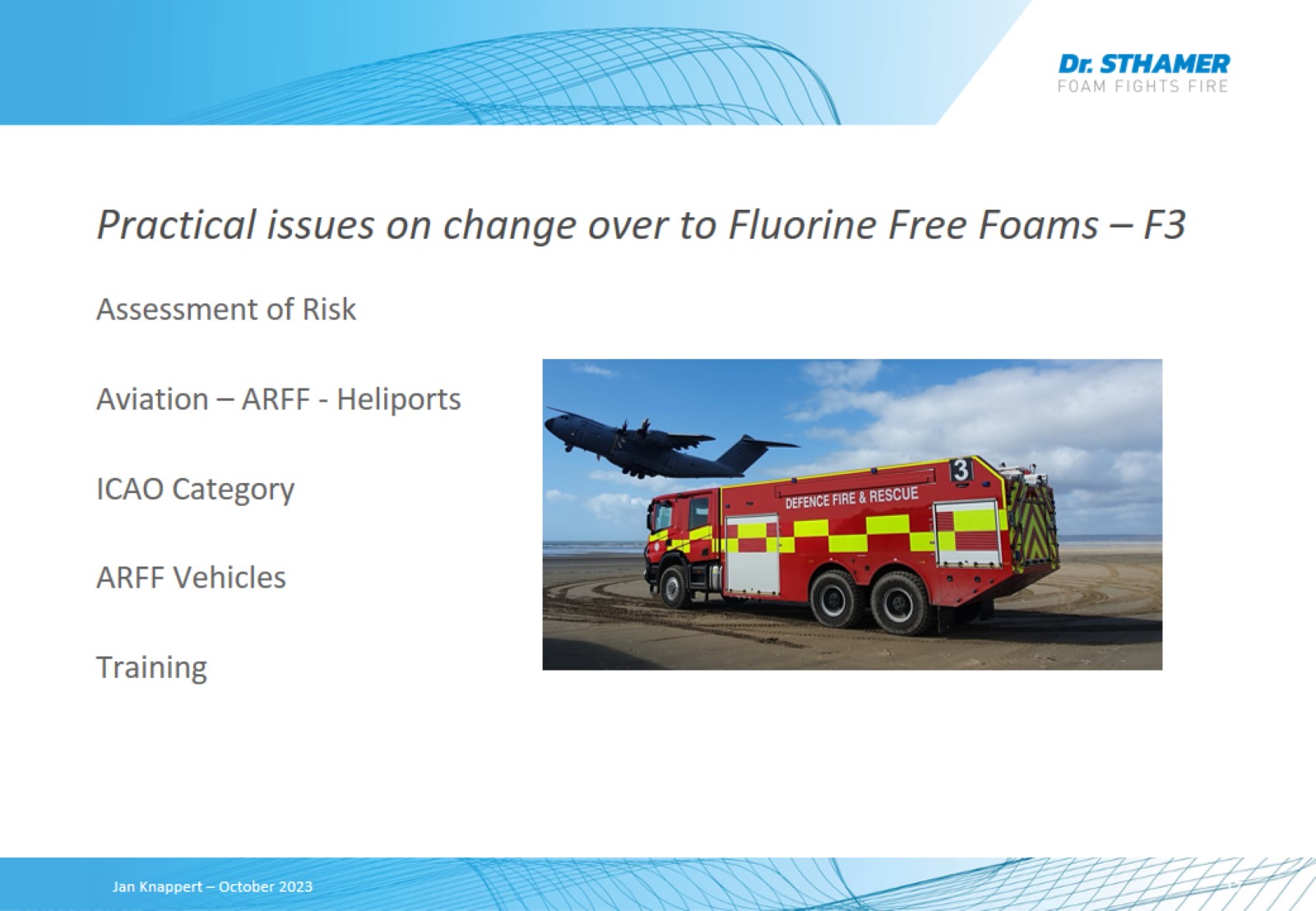 Practical issues on change over to Fluorine Free Foams – F3
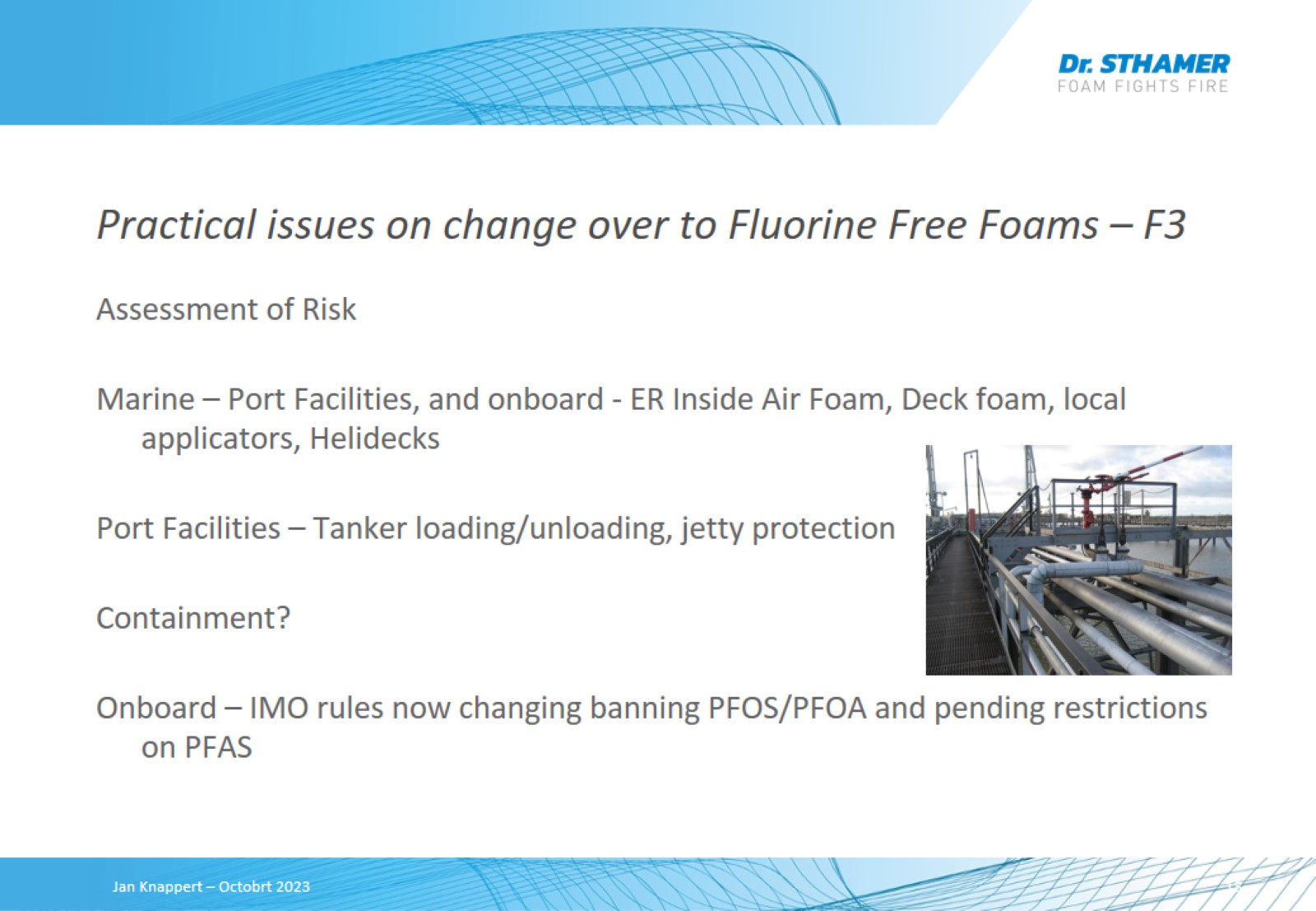 Practical issues on change over to Fluorine Free Foams – F3
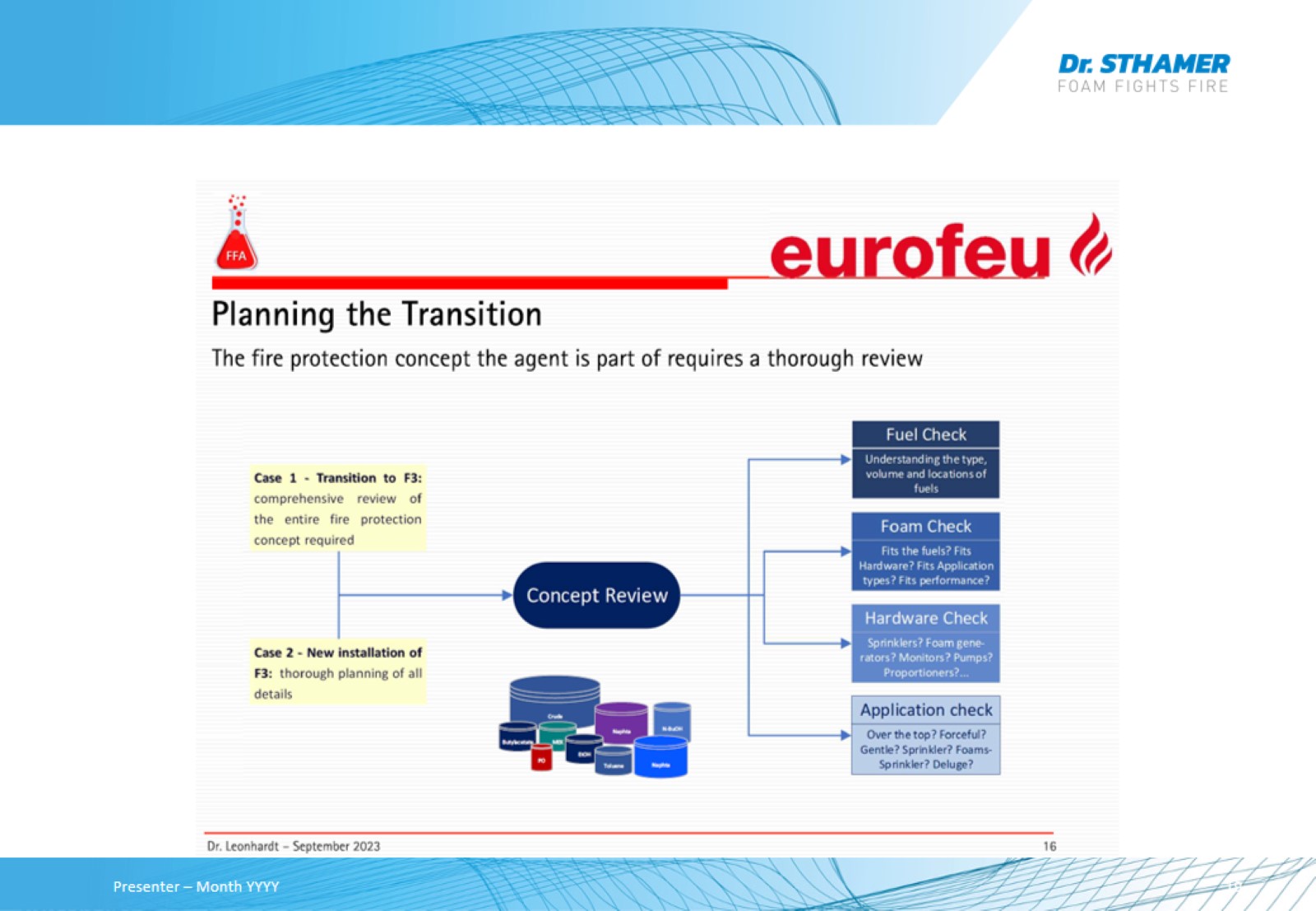 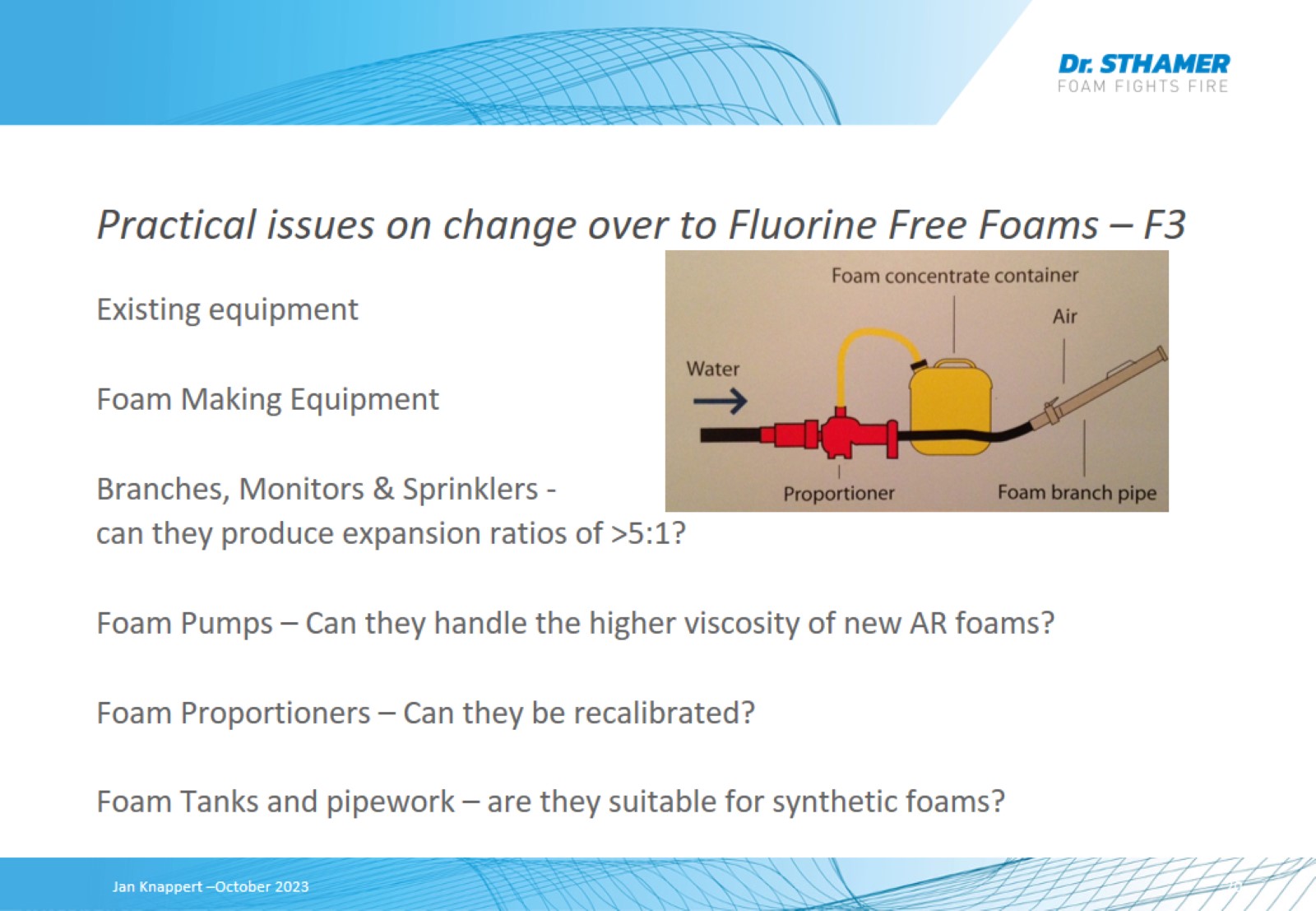 Practical issues on change over to Fluorine Free Foams – F3
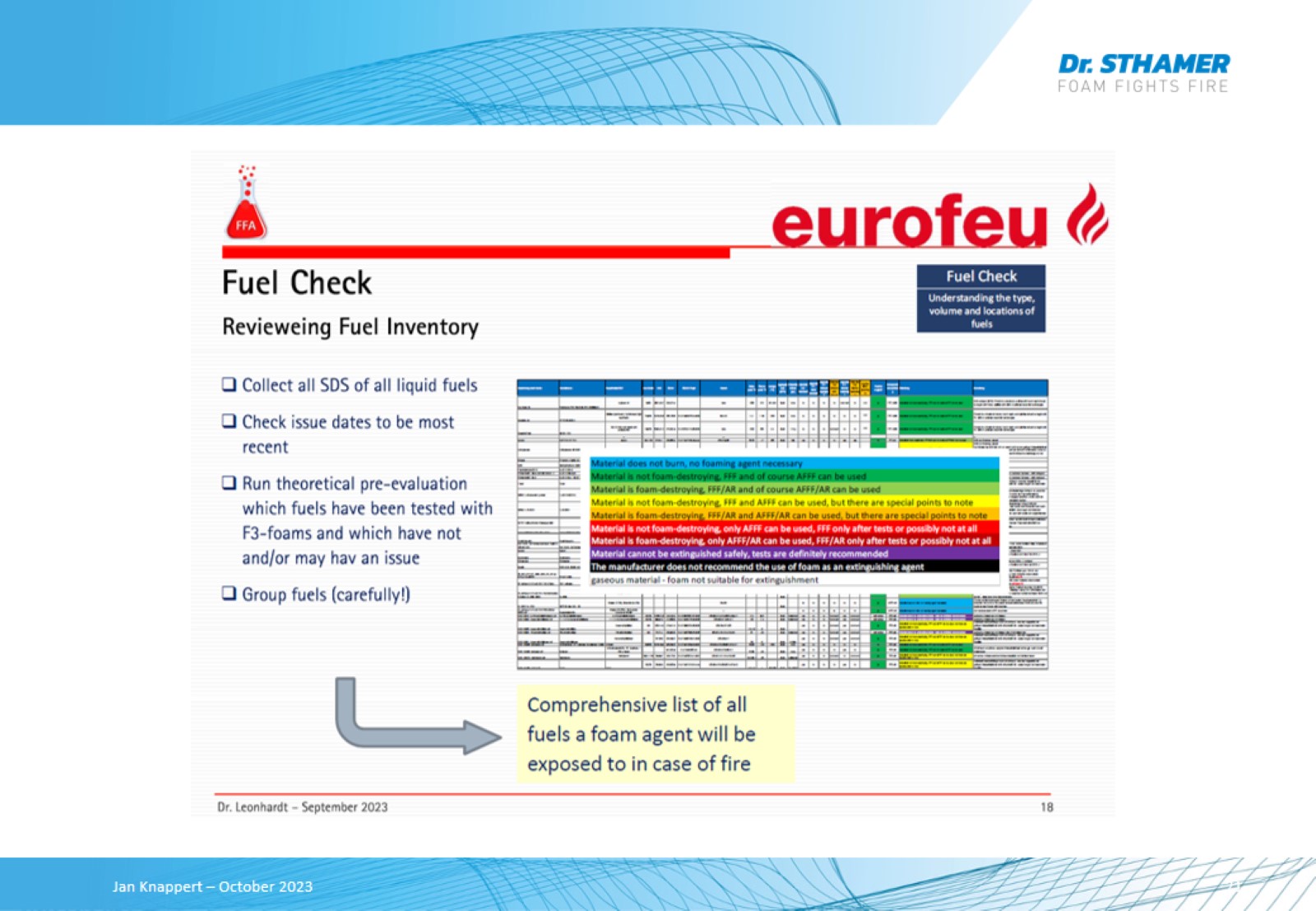 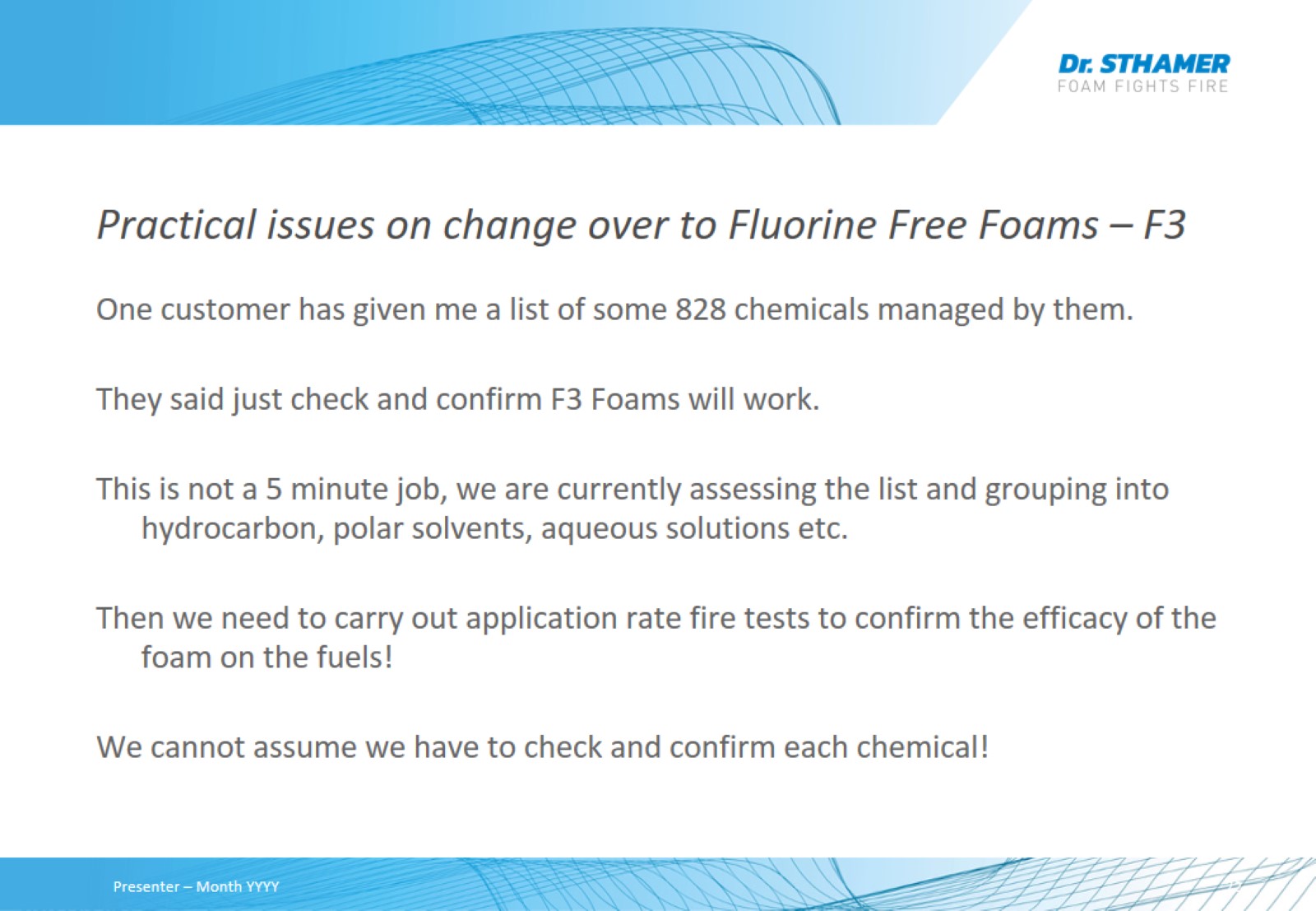 Practical issues on change over to Fluorine Free Foams – F3
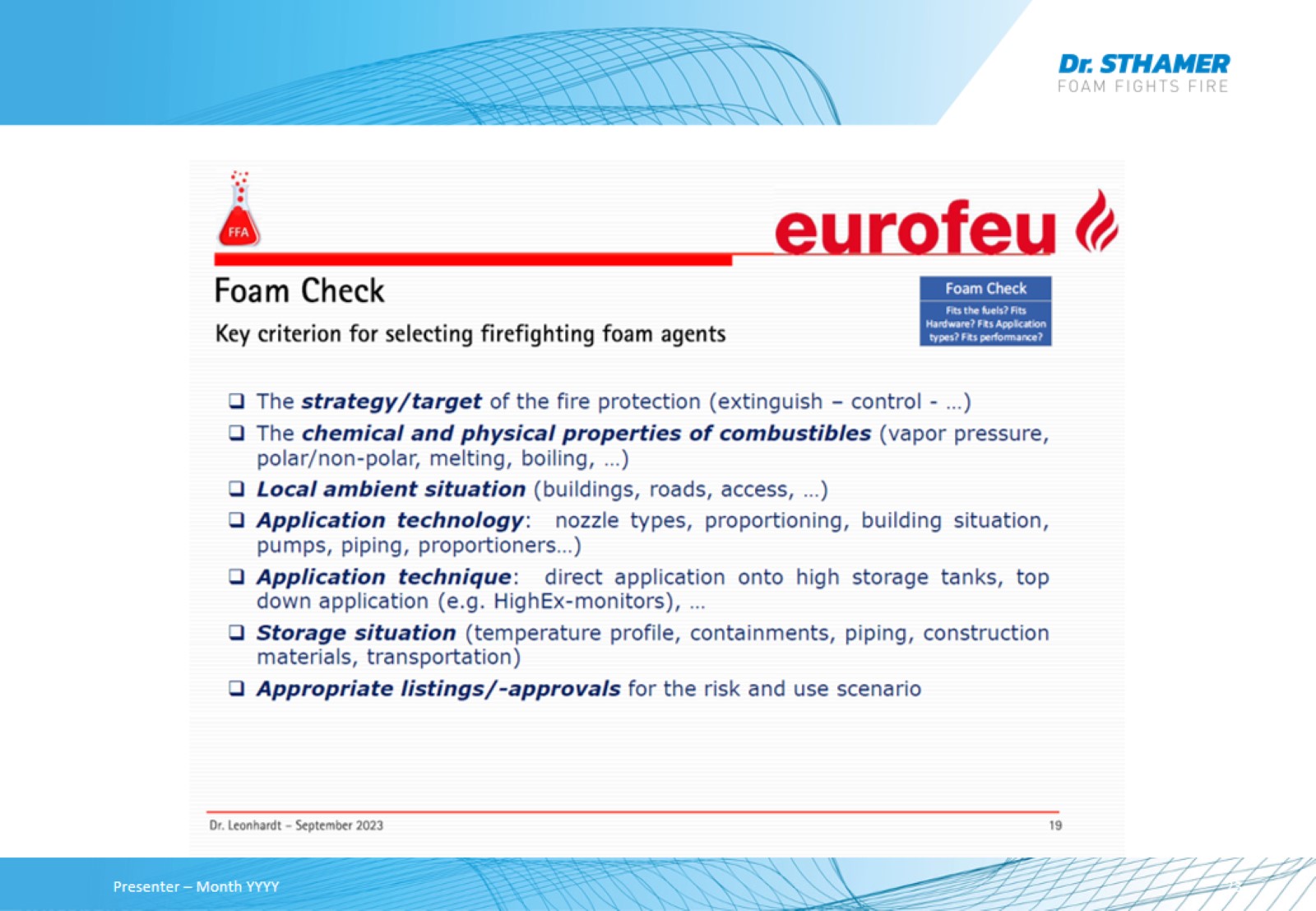 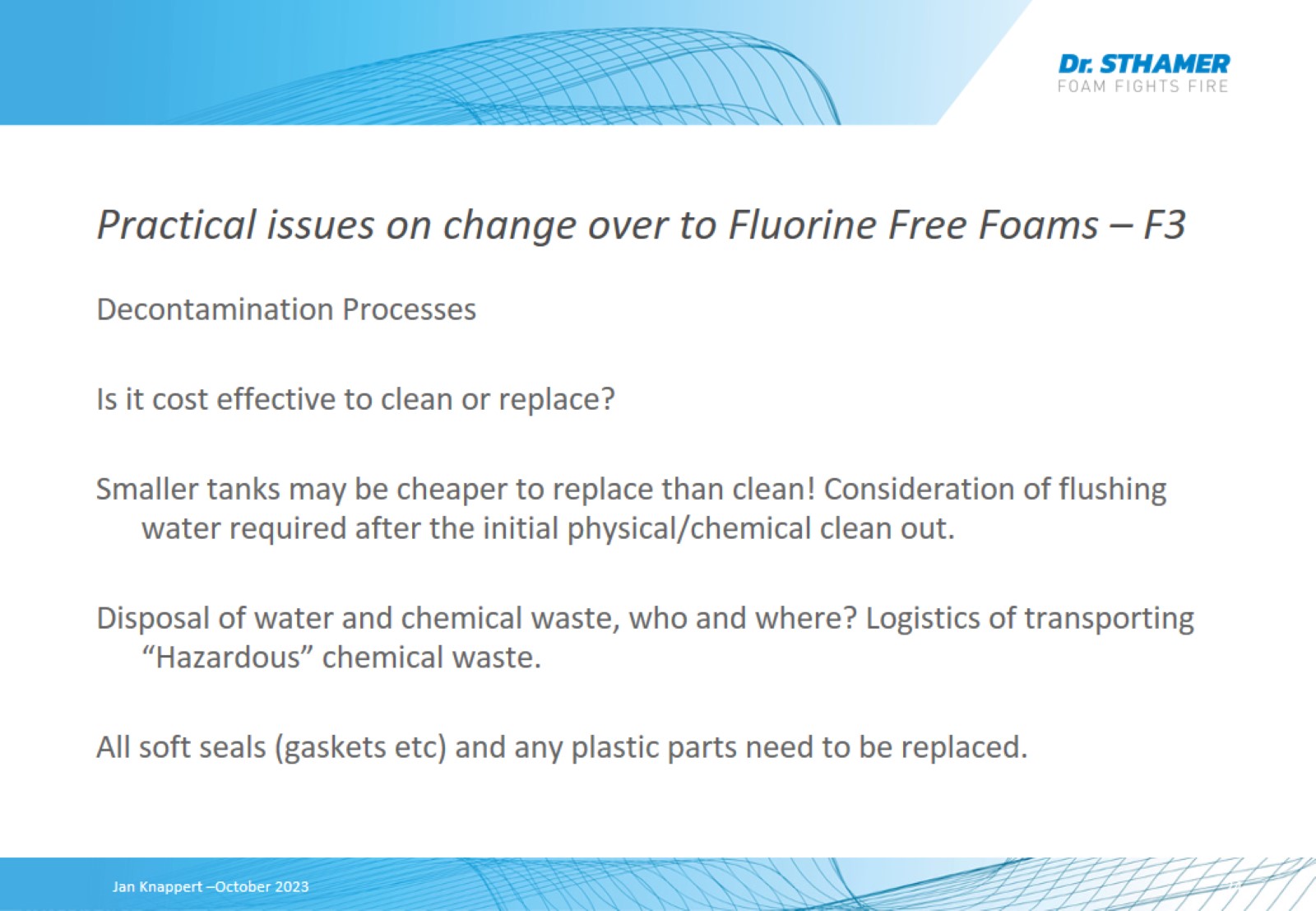 Practical issues on change over to Fluorine Free Foams – F3
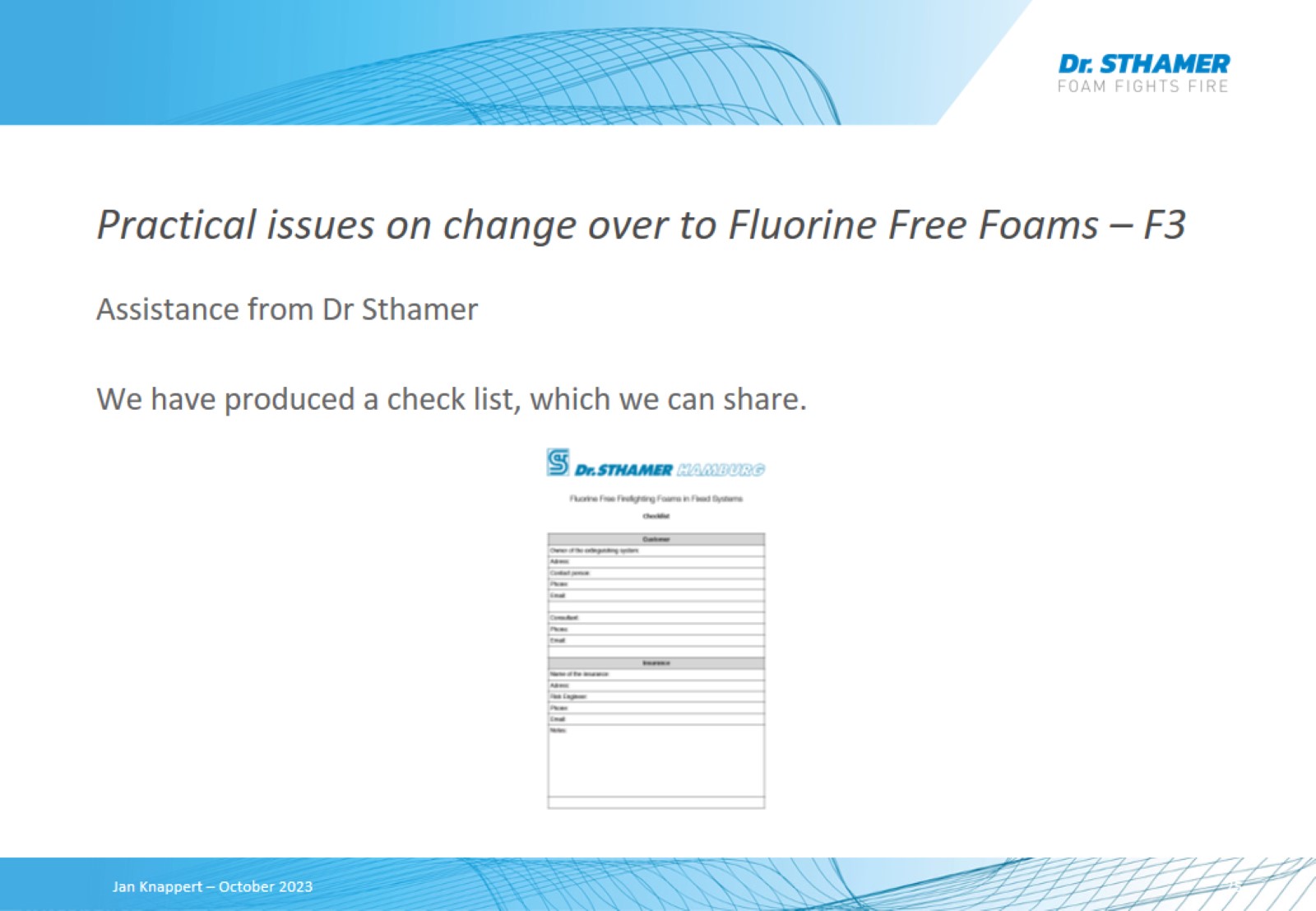 Practical issues on change over to Fluorine Free Foams – F3
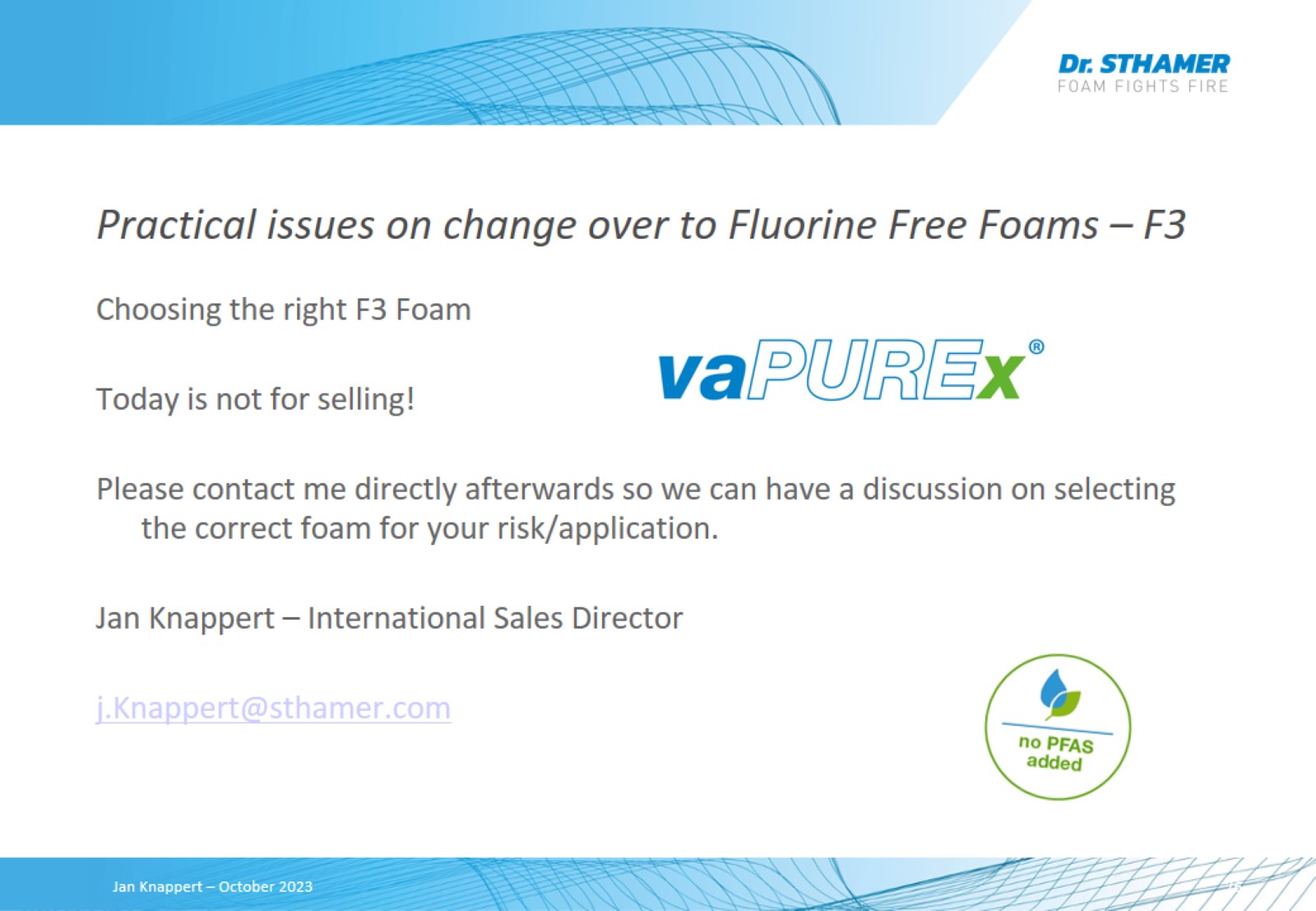 Practical issues on change over to Fluorine Free Foams – F3
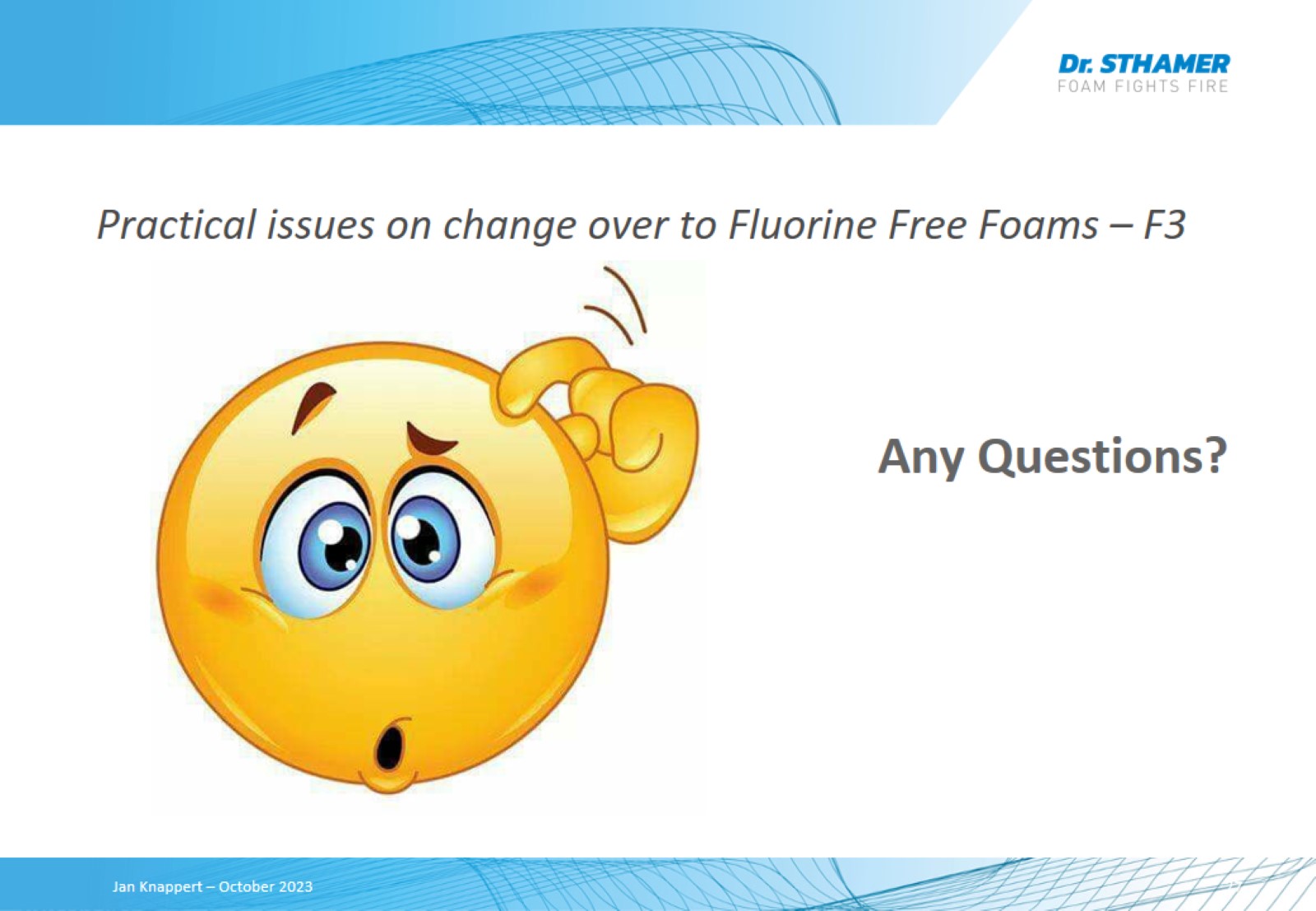 Practical issues on change over to Fluorine Free Foams – F3
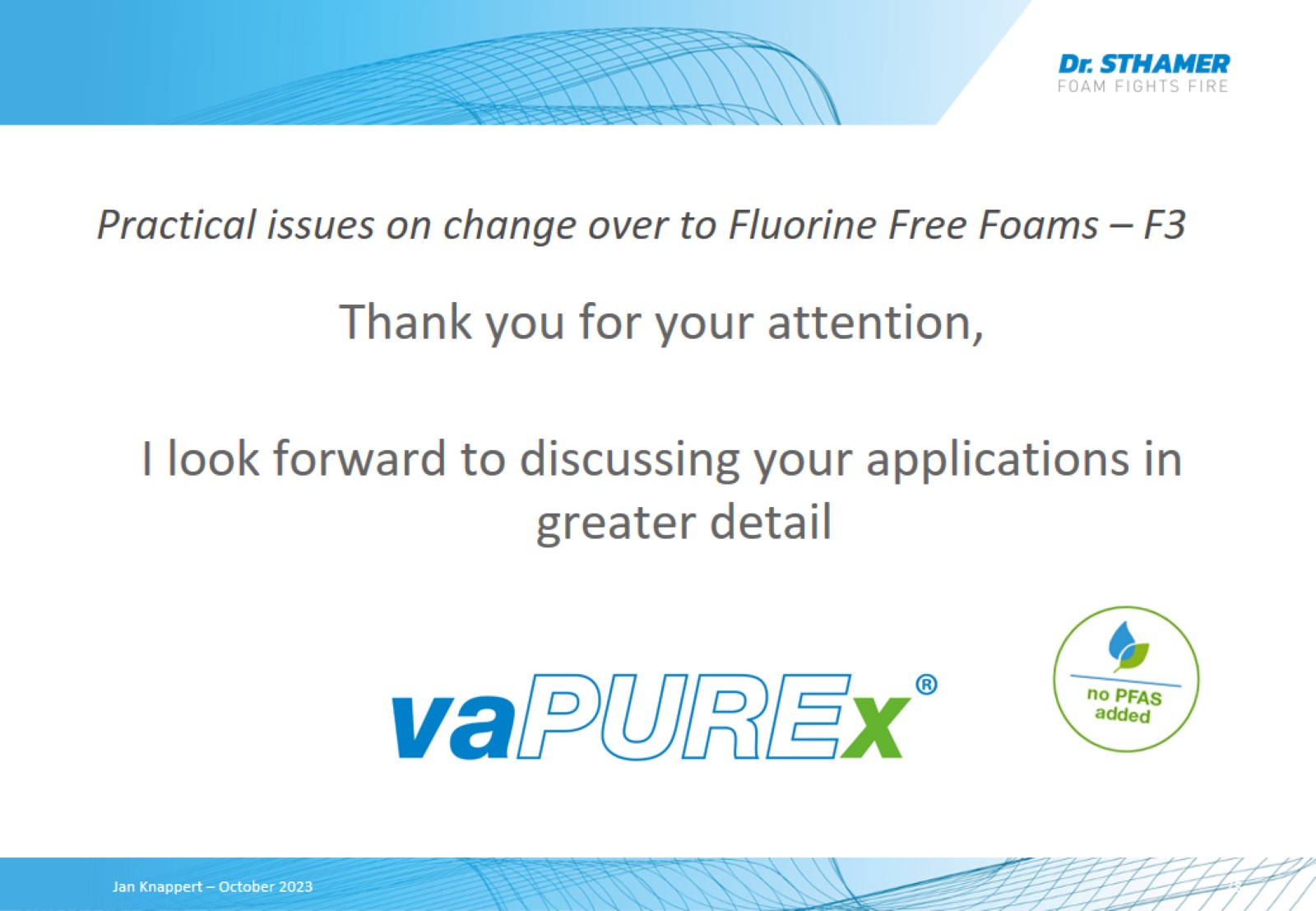 Practical issues on change over to Fluorine Free Foams – F3